4.4 Nervous Tissue
* L: brain, spinal cord, nerves
* F: transmit information
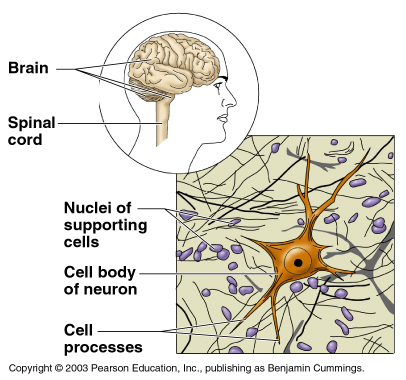 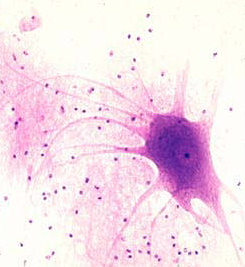 A. Neurons
* conduct nerve (electrical) impulses 
* 3 parts:
     dendrites – short, collect signals
     cell body – main part, contains nucleus 
     axon – long, passes on nerve impulses
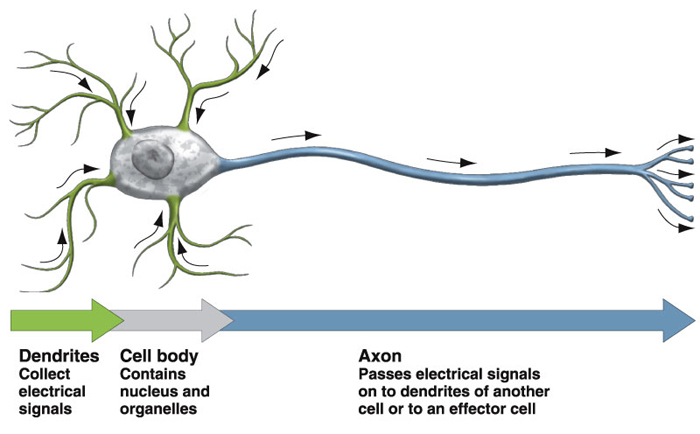 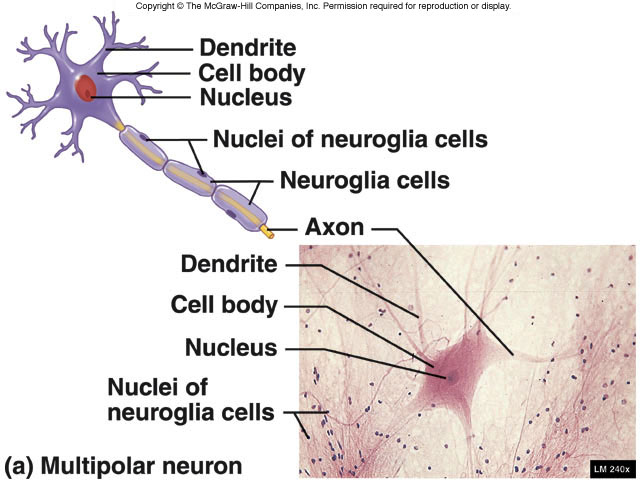 B. Neuroglia (glial cells)
     * do not conduct nerve impulses
     * support, protect, and nourish neurons
inside brain:
microglia – support neurons, engulf bacteria
astrocytes – provide nutrients to neurons
oligodendrocytes – form myelin (insulation)
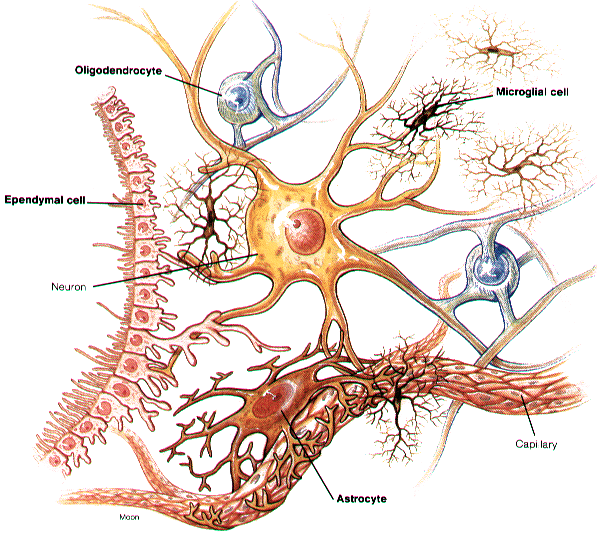 * outside brain/spinal cord: 
   Schwann cells - surround long axons
   gaps between cells = nodes of Ranvier
   produce myelin sheath (covering)
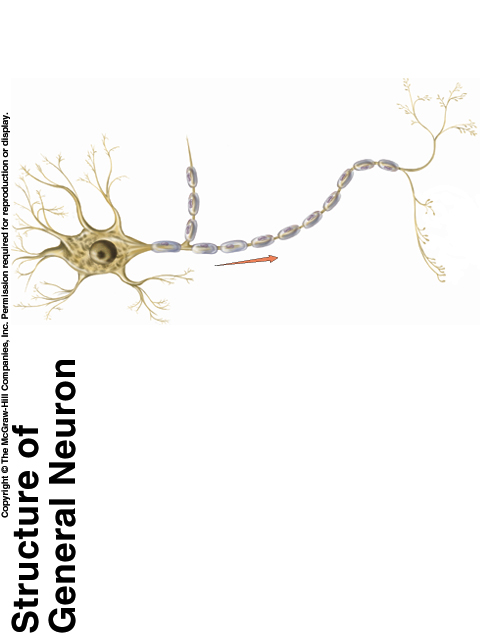 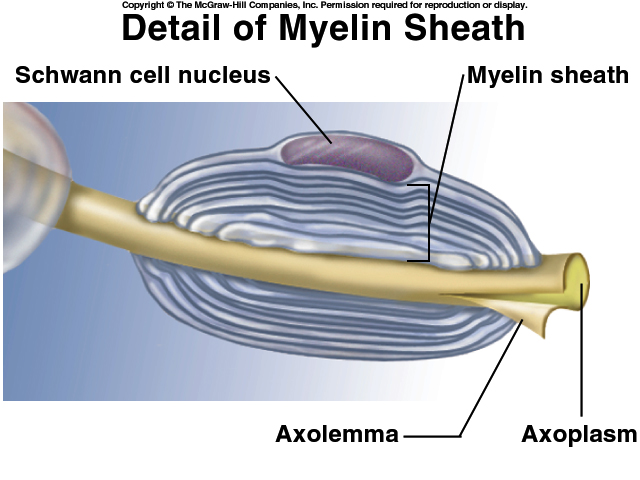 Node h of Ranvier
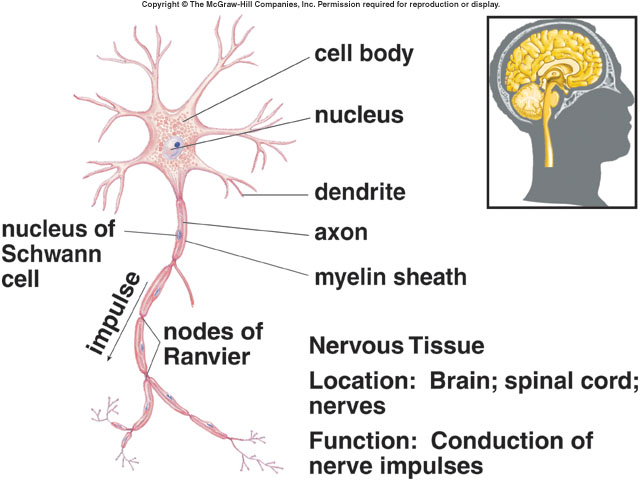 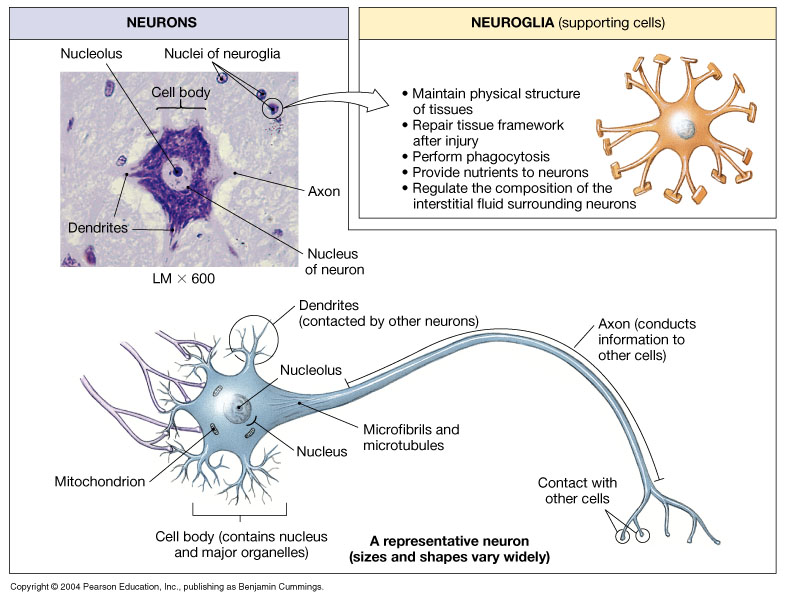 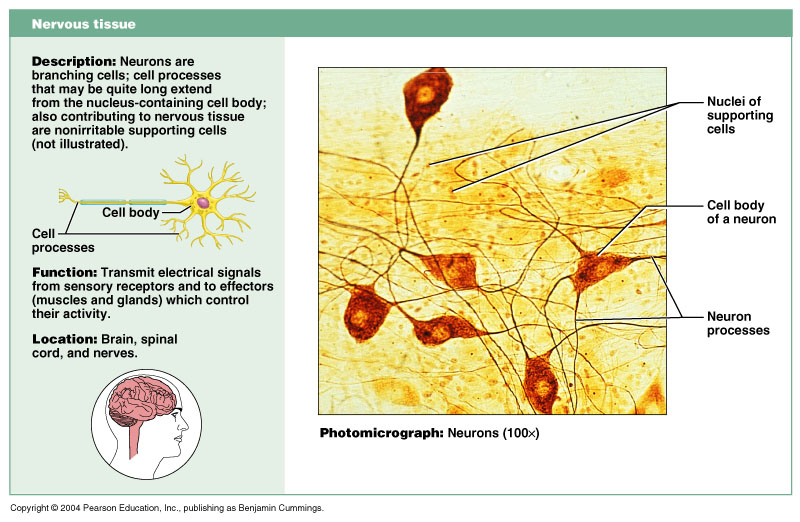 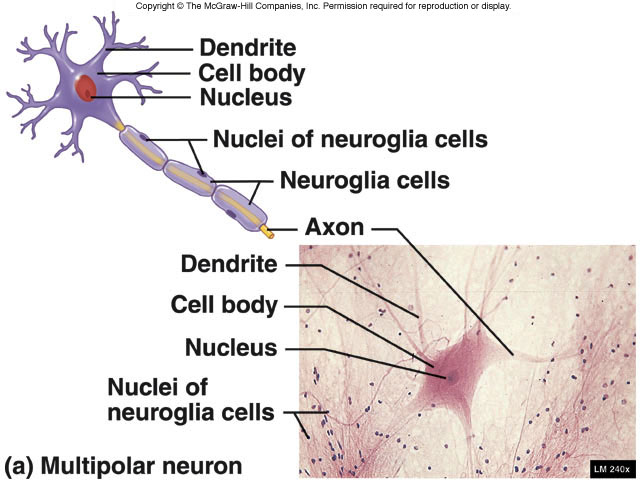 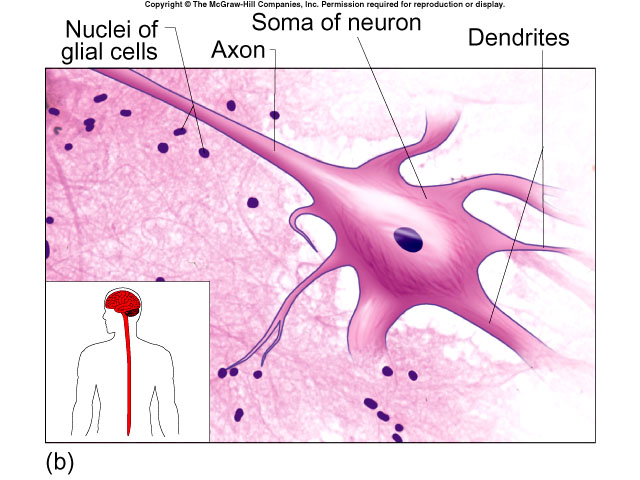 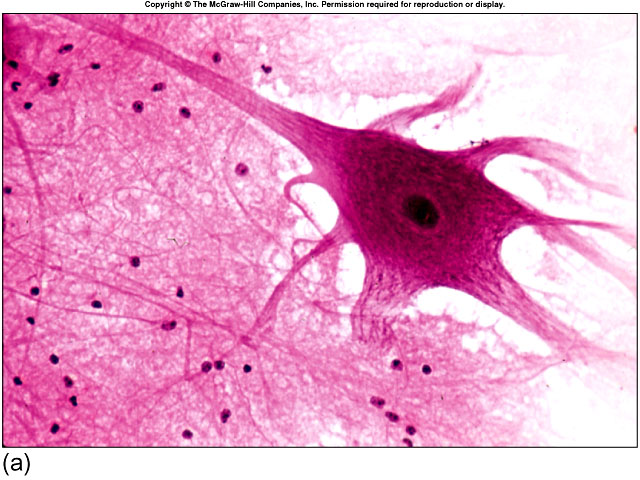 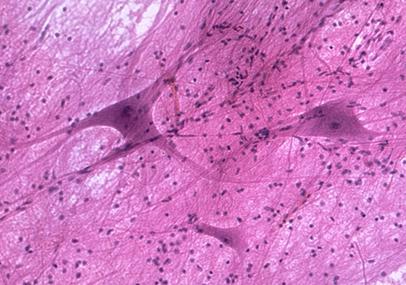 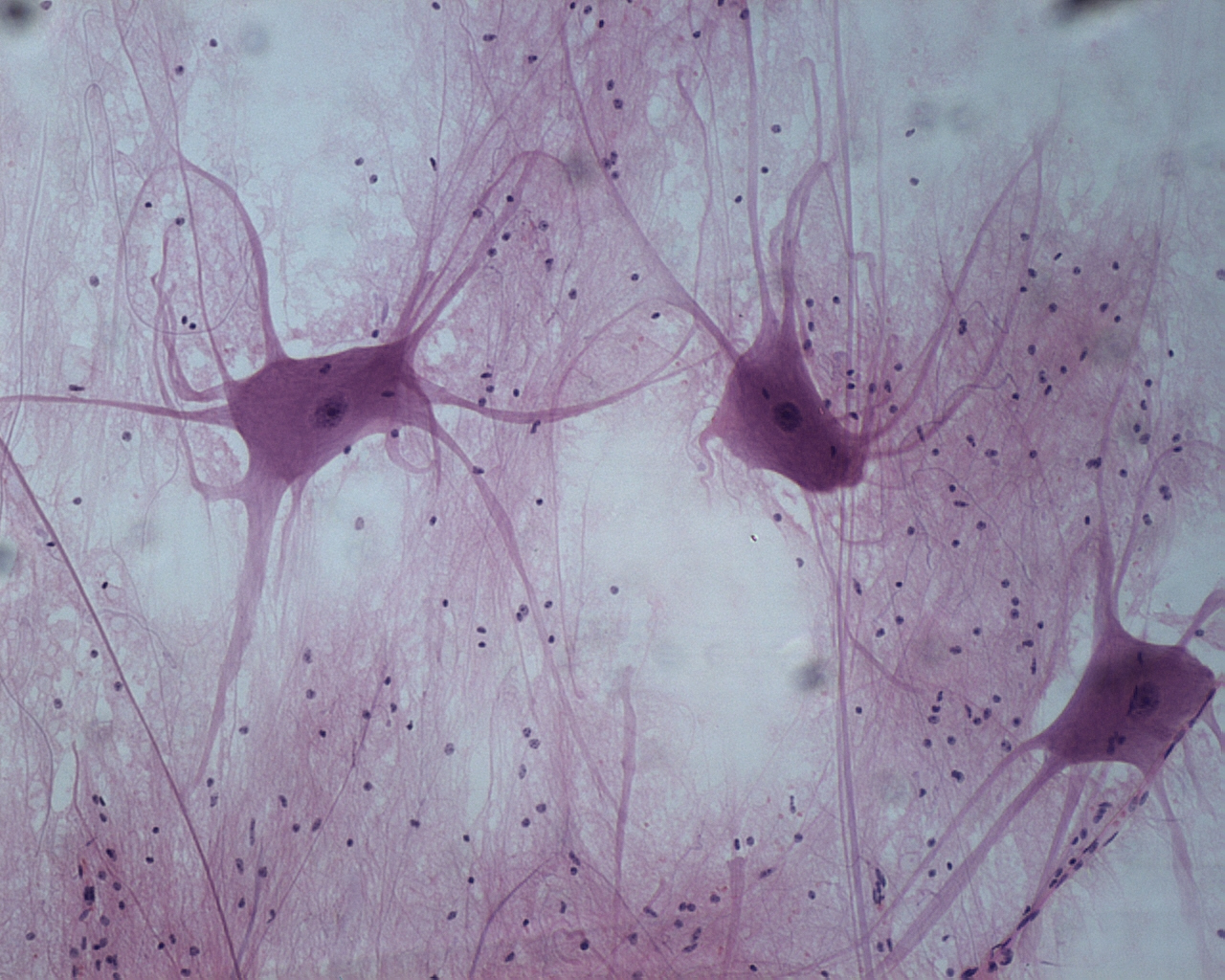